Een documentatieplatform voor Brocade
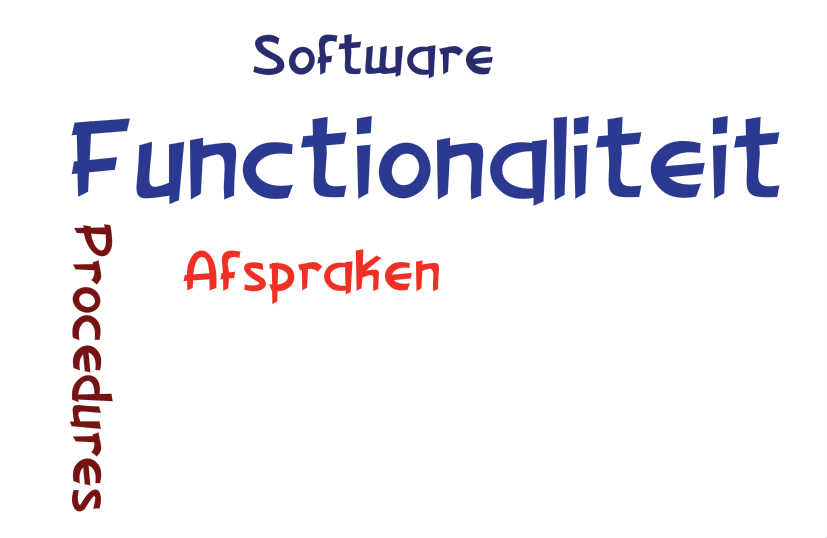 Onderwerp
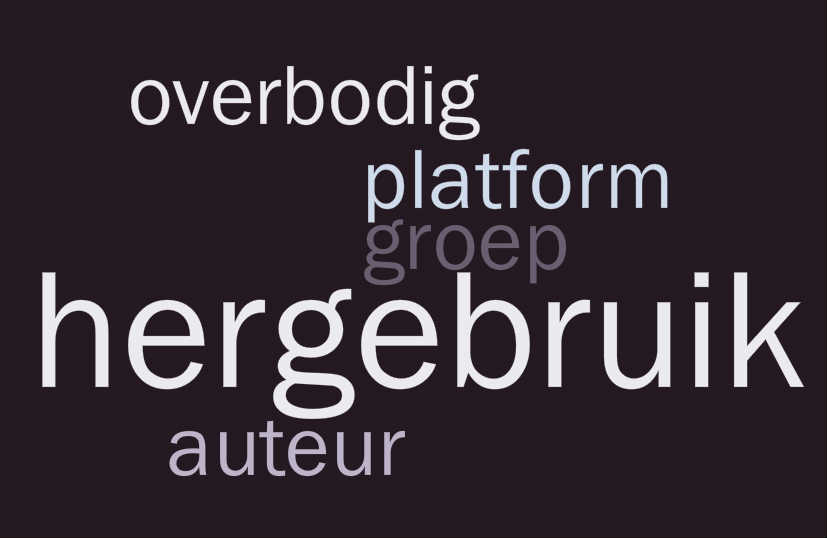 Tijd, vaardigheden, inzicht
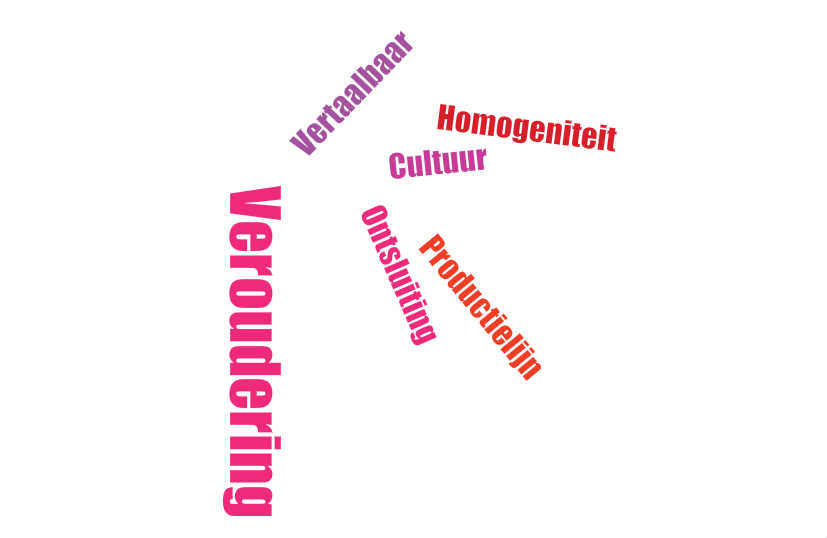 Valkuilen
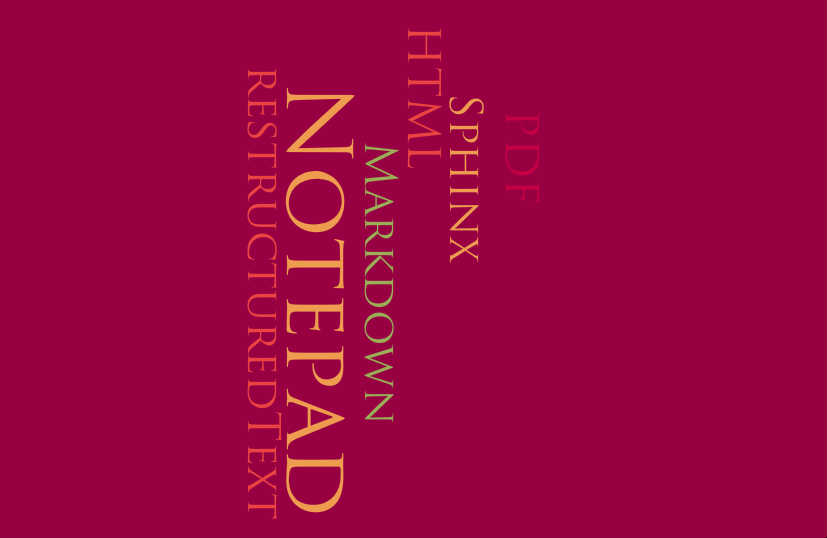 Technologieën
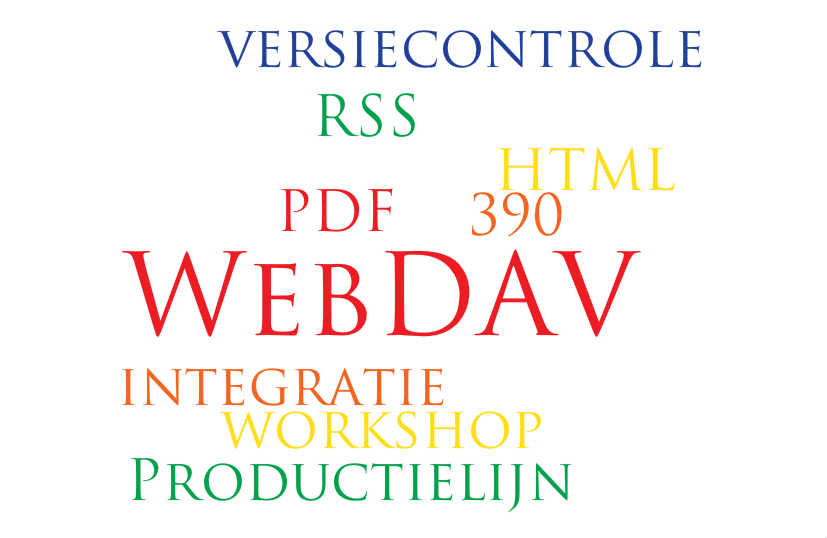 … en Brocade
Tot slot
Demo 
'shameless plug'